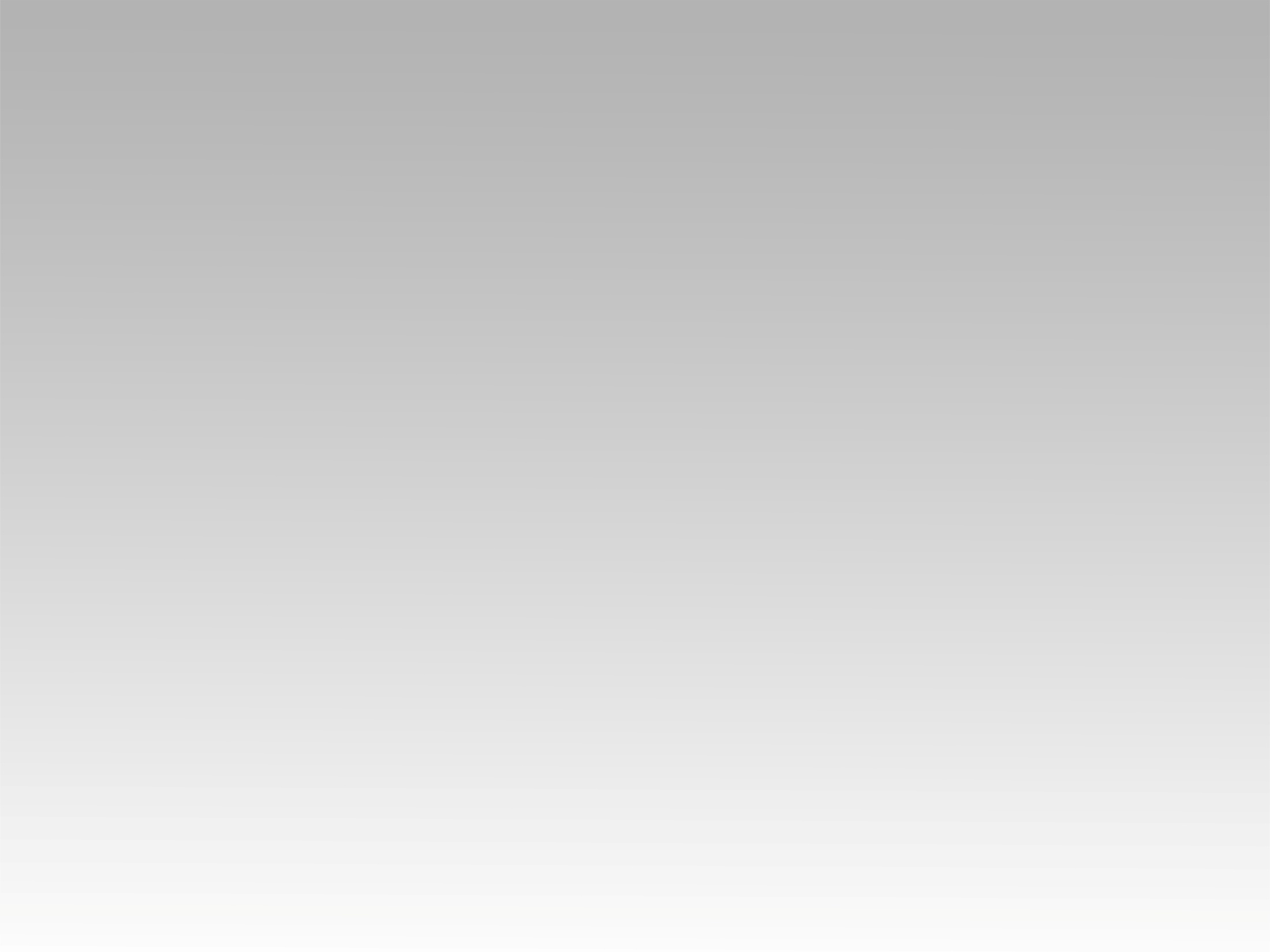 تـرنيــمة
لسة بتقبلنا
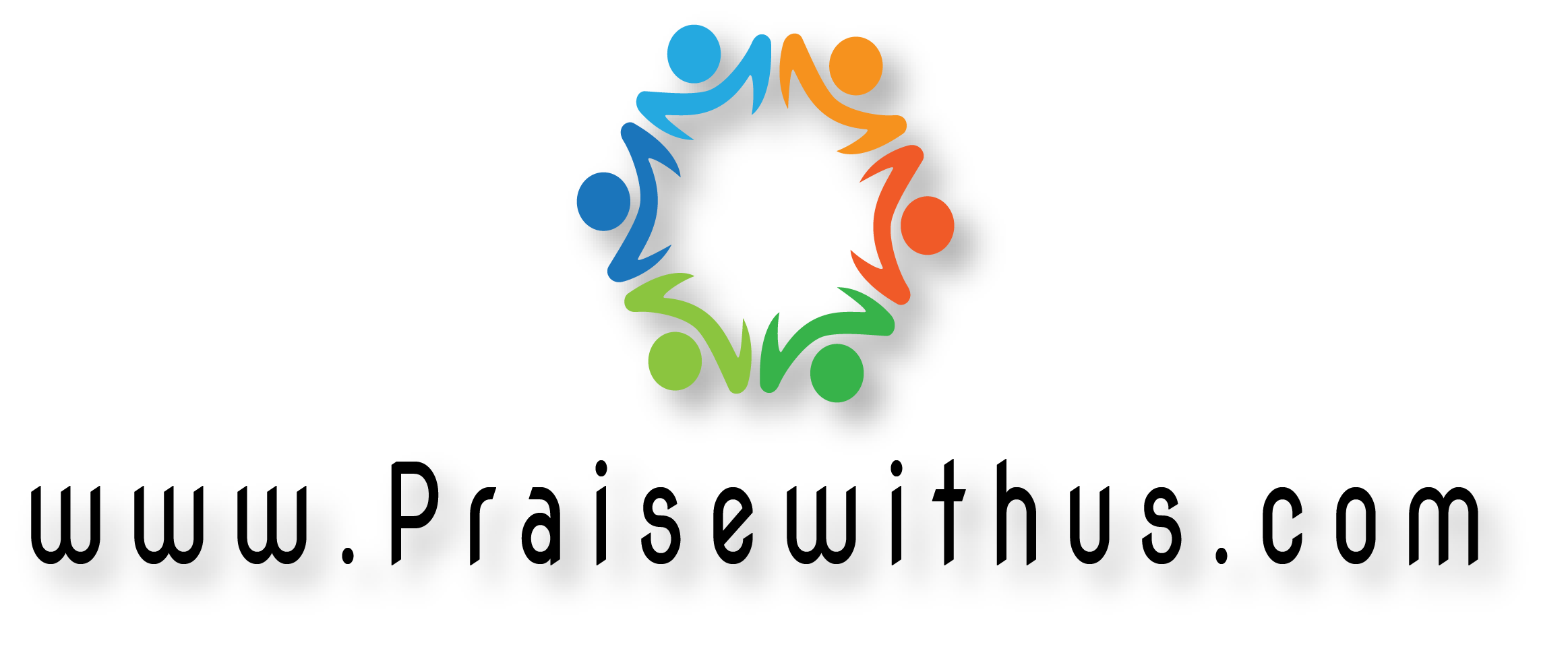 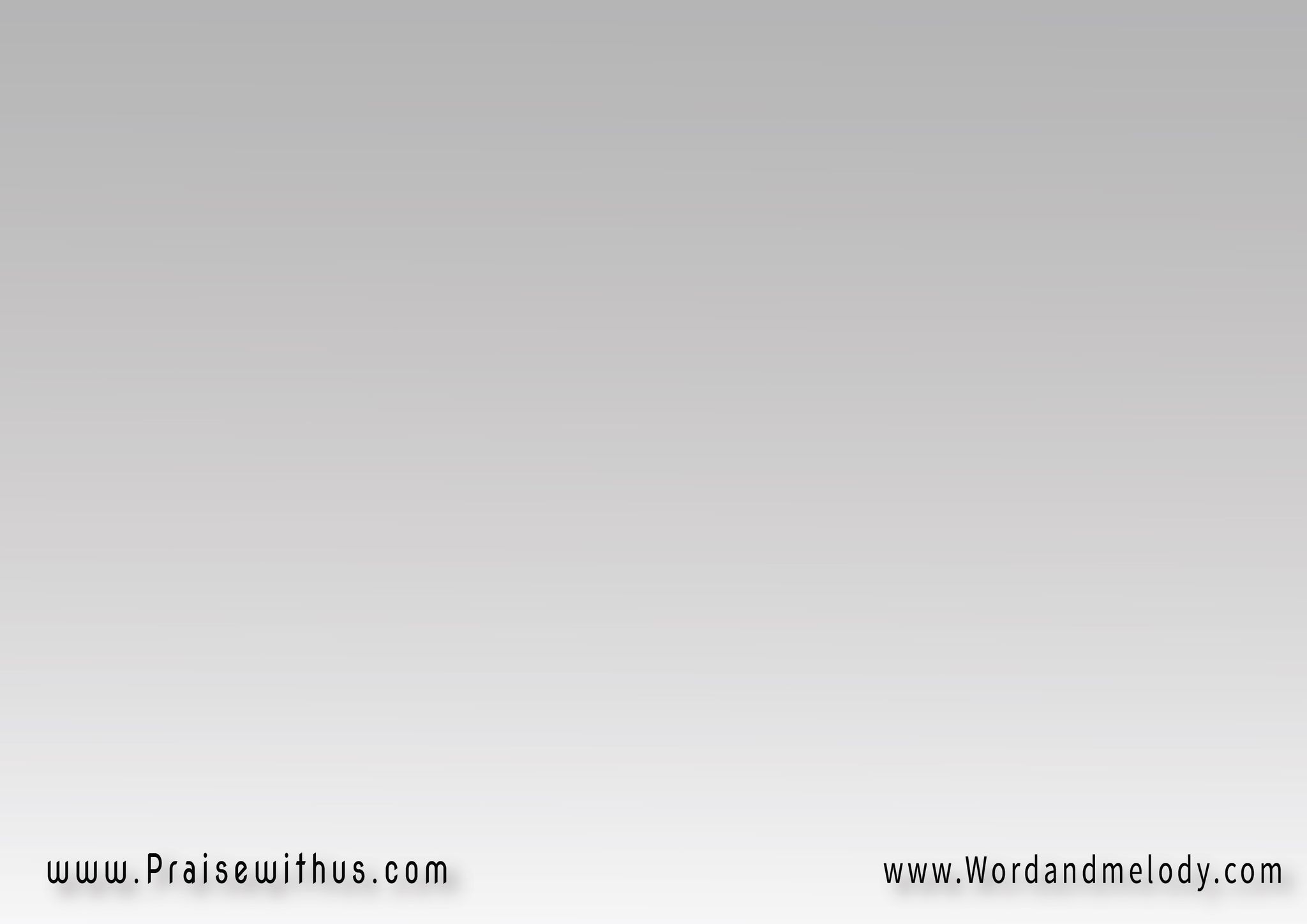 القرار:
  لسه بتقبلنا رغم إنك عارفنا 
ونقدر نيجي ليك والباب مفتوحلسه بتندهنا حبك بيصالحنا 
لسه بإيدك تشفي كل جروح
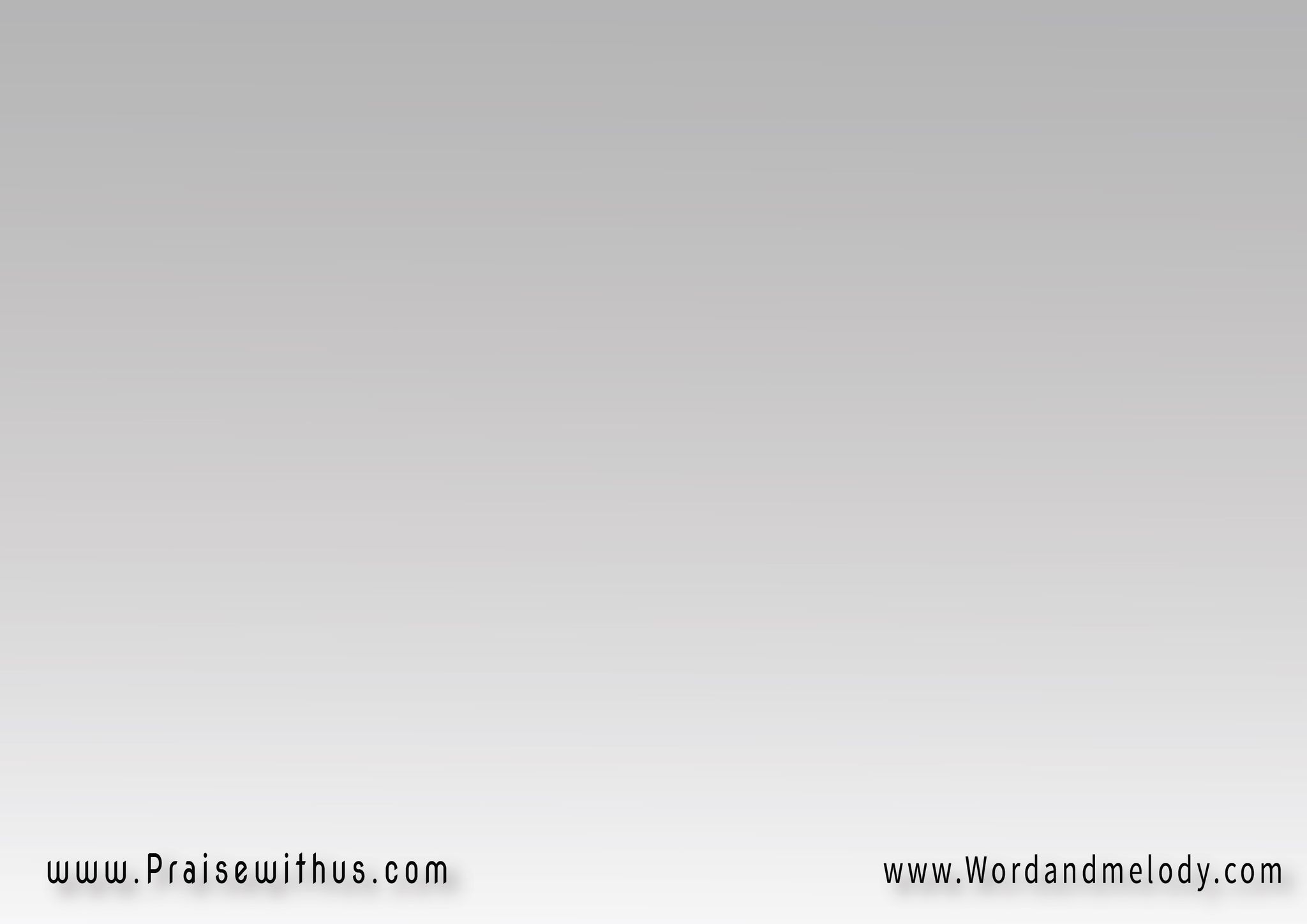 1-
 حتى إن إيماننا ضاع بنفسينا 
حتى إن شفنا الأمل مفقود فيناوإن استولى علينا سادة سواك 
ترجع تشفي قلوبنا وتحيينا
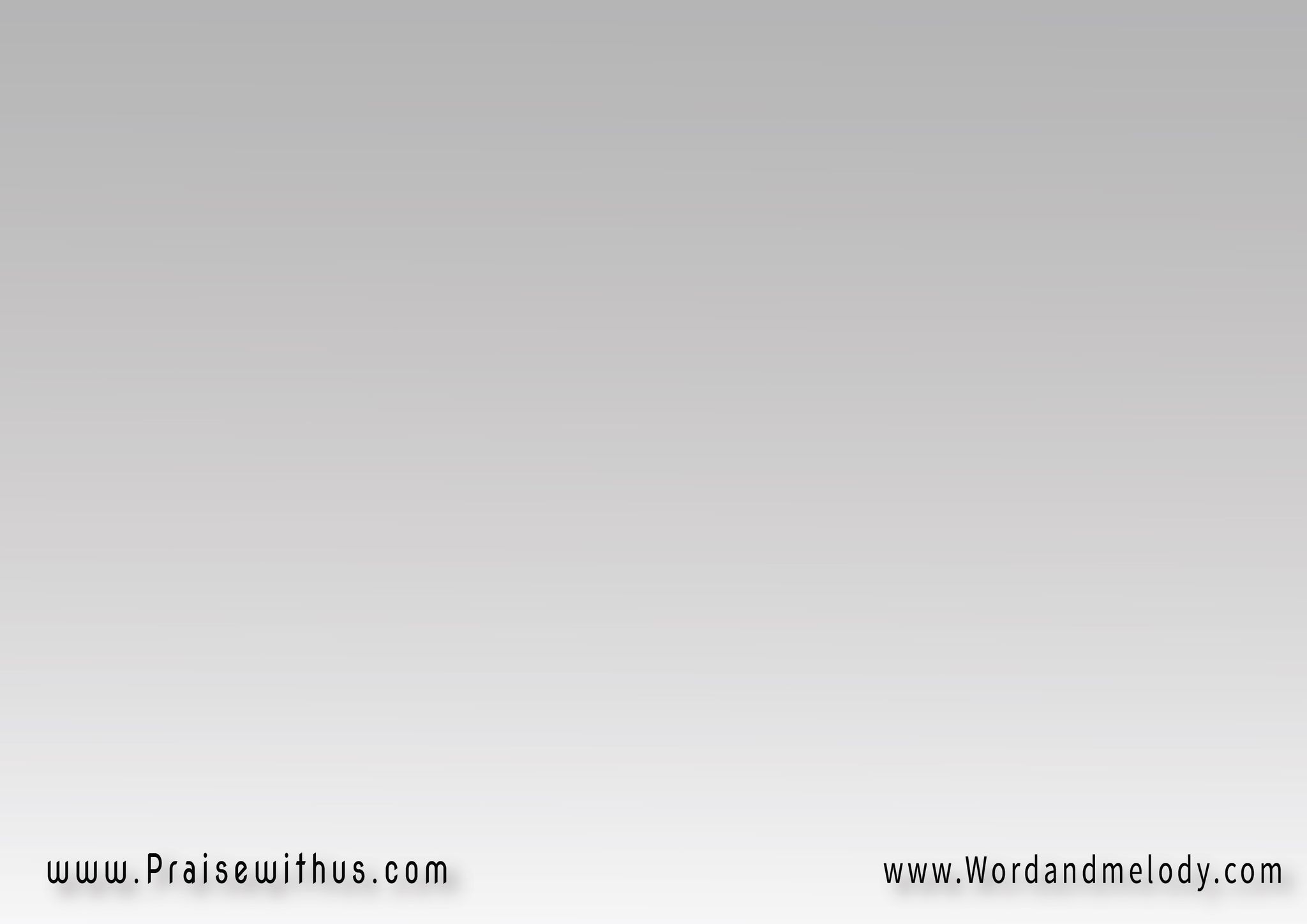 القرار:
  لسه بتقبلنا رغم إنك عارفنا 
ونقدر نيجي ليك والباب مفتوحلسه بتندهنا حبك بيصالحنا 
لسه بإيدك تشفي كل جروح
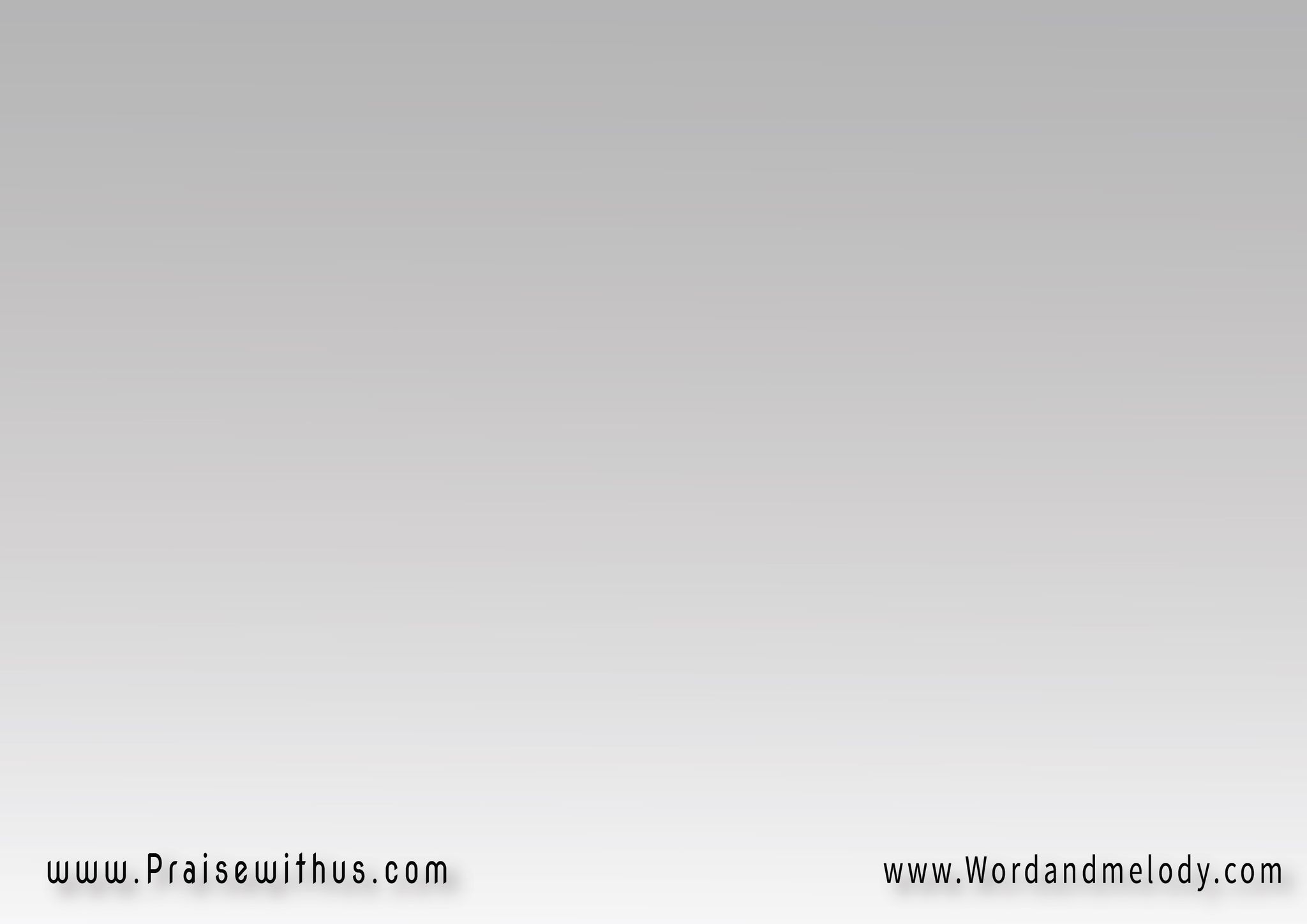 2-
  أما نيجي ليك بصدق القلب 
أما نخضع تاني بكل الحبلما نركع نعترف بيك رب
تتوبنا ترجعنا بترنيمة
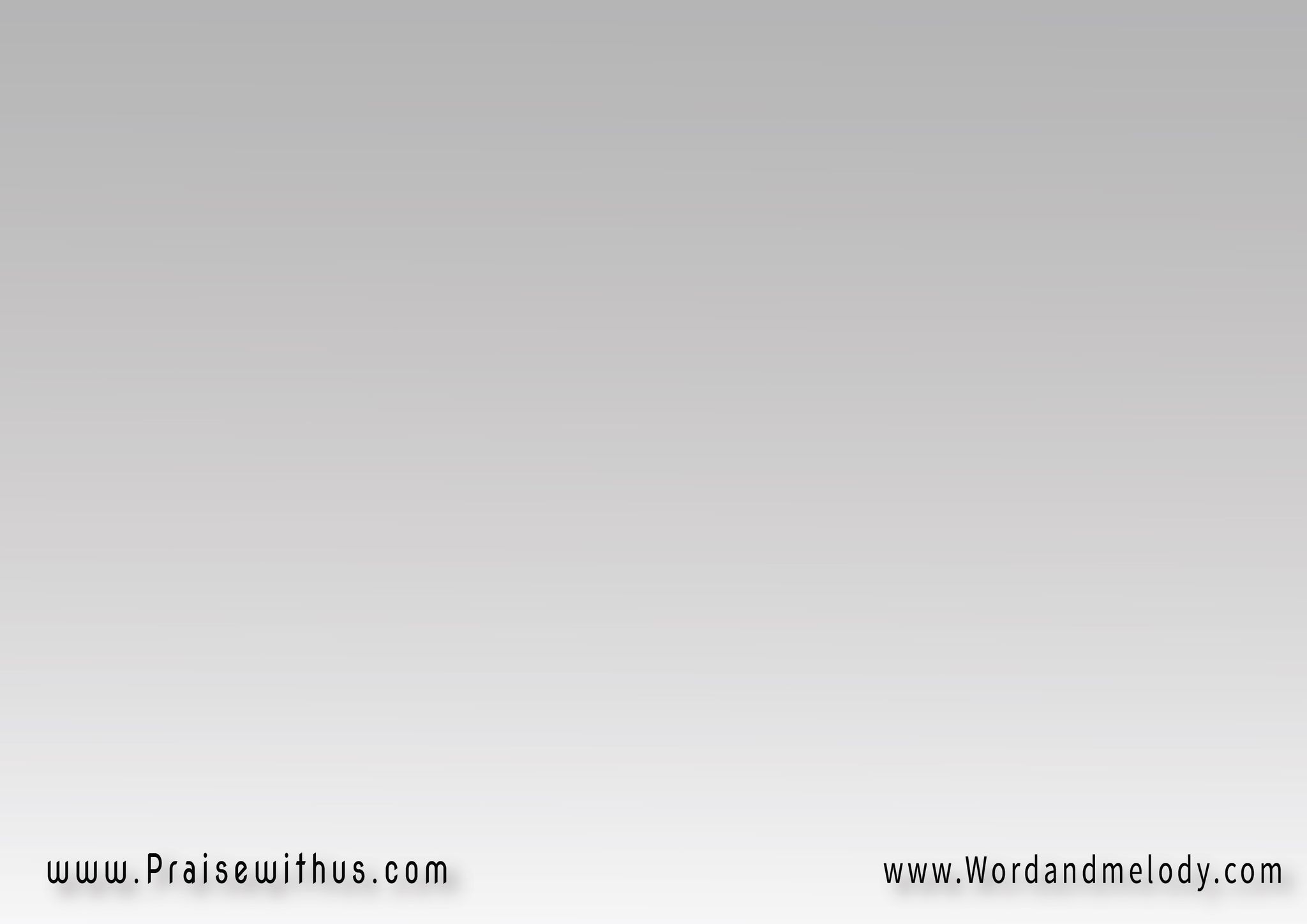 القرار:
  لسه بتقبلنا رغم إنك عارفنا 
ونقدر نيجي ليك والباب مفتوحلسه بتندهنا حبك بيصالحنا 
لسه بإيدك تشفي كل جروح
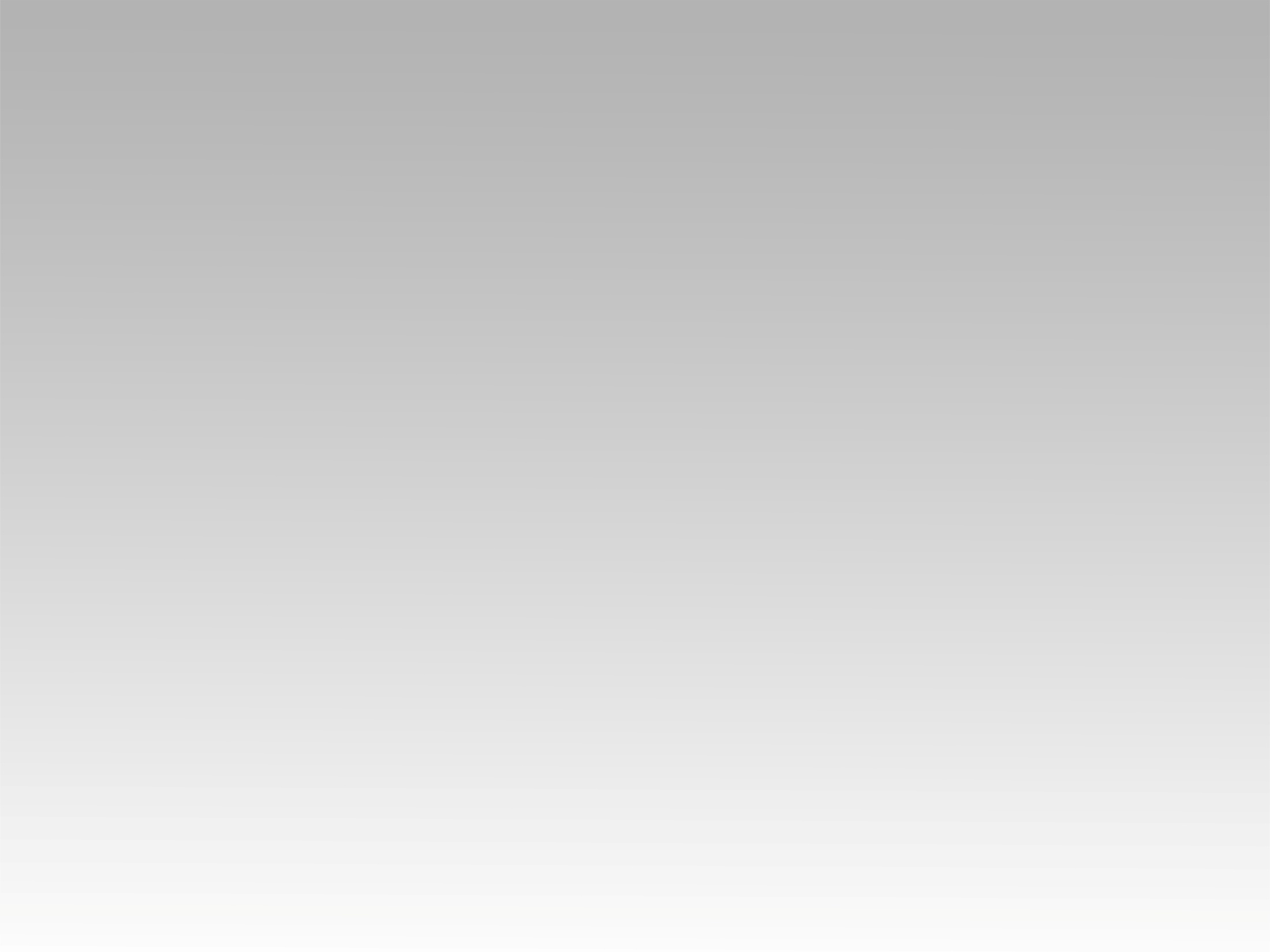 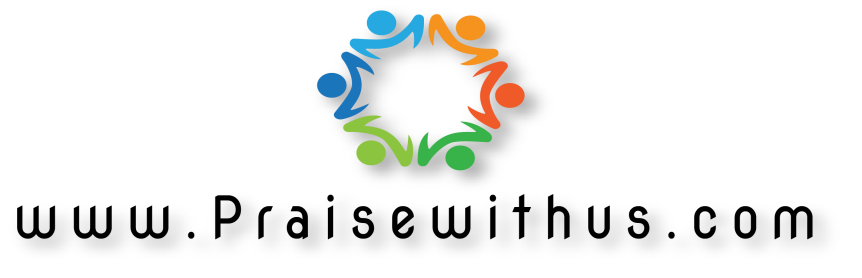